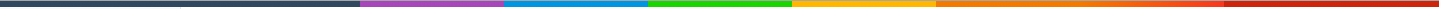 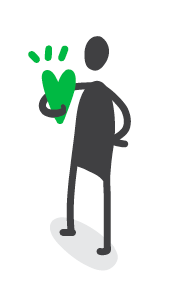 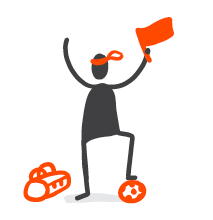 A European Charteron Local Youth WorkHur blev den till?Vad innehåller den?
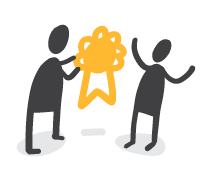 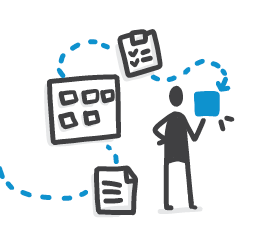 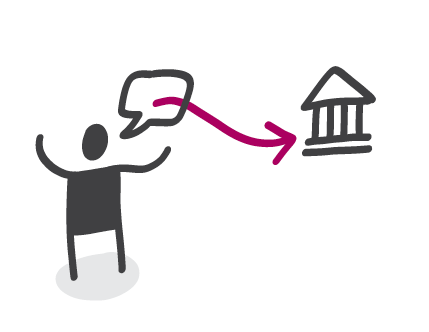 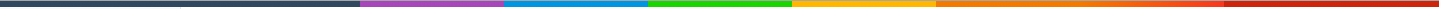 [Speaker Notes: sdfsdlkflsdkflsdmflksdmflksdmflksdmflkm]
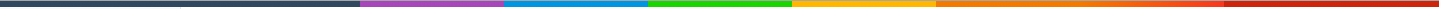 2016 startade Europe Goes Local
– ett projekt där 27 länders Erasmus+ kontor samverkar för att bättre kunna stödja lokalt ungdomsarbete.
I varje land finns också en nationell arbets-grupp med uppgift att stödja arbetet med chartern.
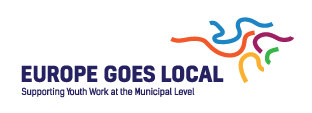 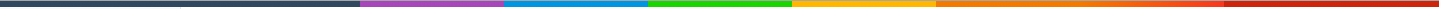 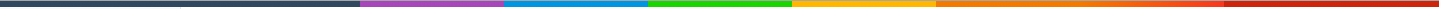 Våren 2019 antog man
”a European Charter on Local Youth Work”.
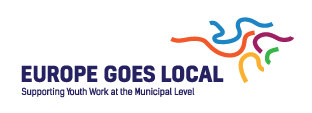 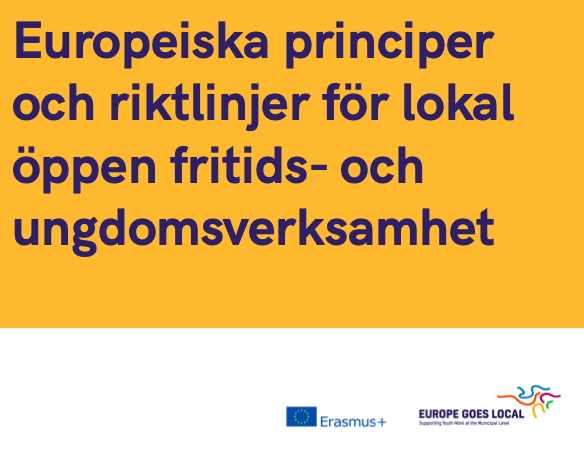 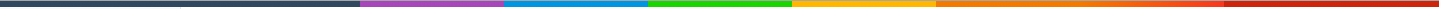 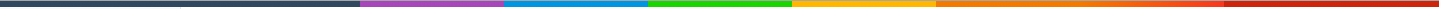 Chartern:
Hade varit ute på två remissrundor till över 200 organisationer runt om i Europa och diskuterats på två stora europeiska konferenser
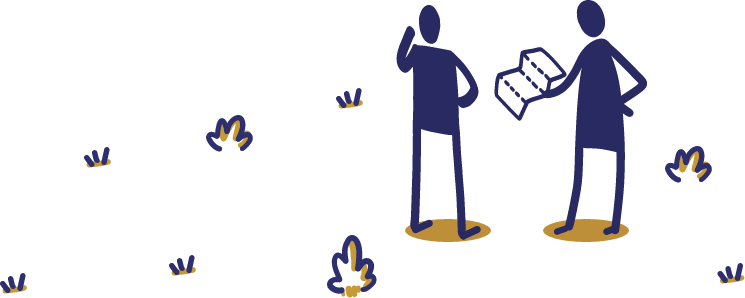 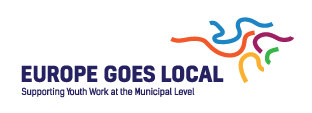 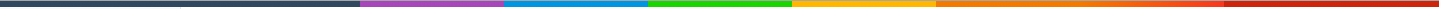 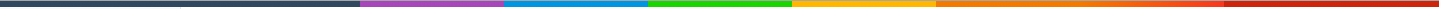 Chartern:
Utgår från och bygger på EU:s ministerråds slutsatser och Europarådets rekommendation.
Konkretiserar en samlad europeisk kunskap och erfarenhet om vad som krävs för att etablera och bibehålla kvalitet i öppen fritids och ungdomsverksamhet.
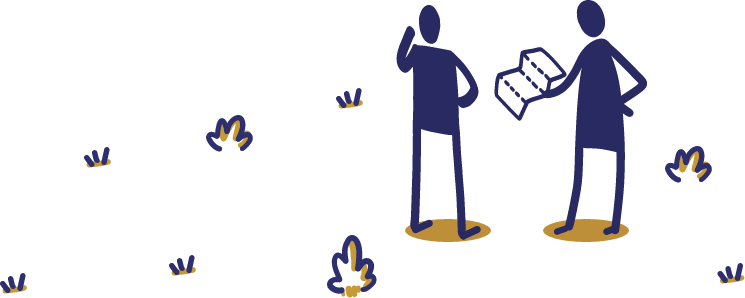 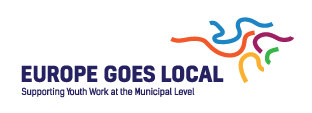 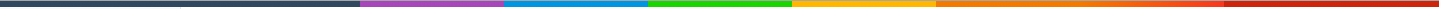 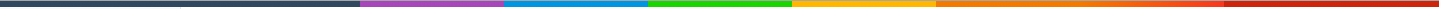 Den är en checklista som alla inblandade kan utgå från när de diskuterar verksamheten och dess fortsatta utveckling.
Den är den måttstock som all öppen fritids- och ungdomsverksamhet bör ställas i relation till.
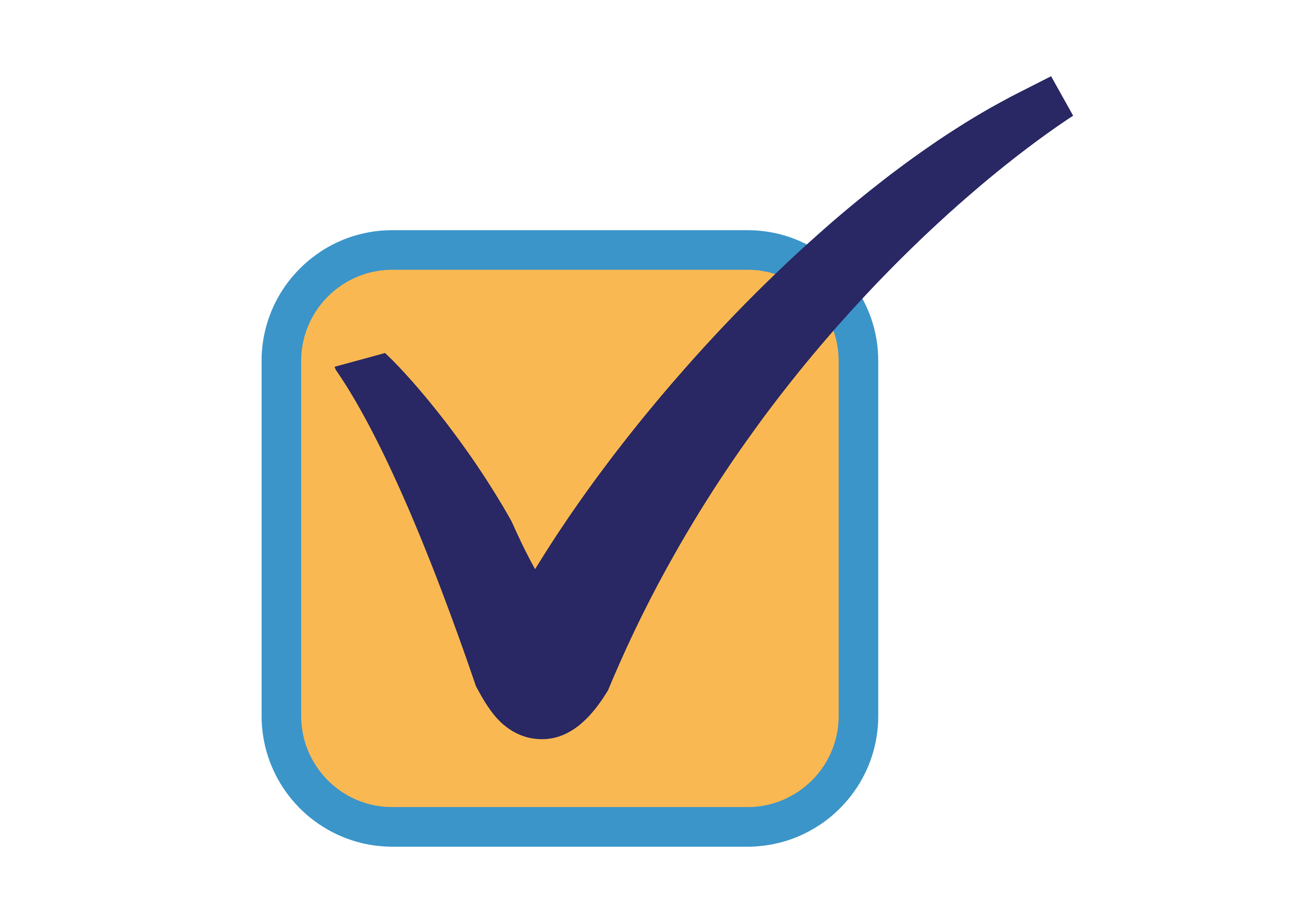 Så vad innehåller chartern?
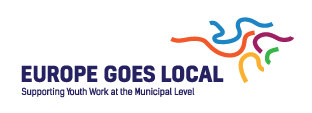 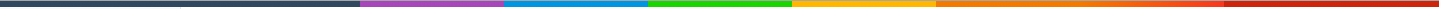 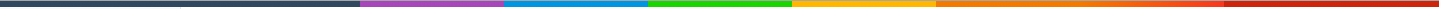 En introduktion
”Ett demokratiskt samhälle behöver unga människors röster och aktiva deltagande.”
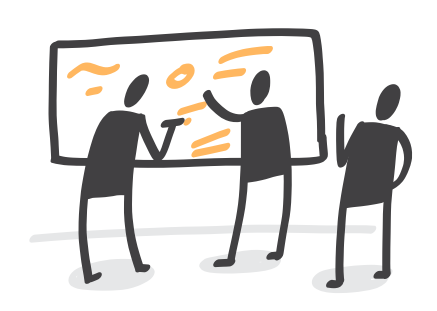 ”För att kunna uppfylla denna roll behöver unga människor en plats där de kan sätta sin egen agenda.”
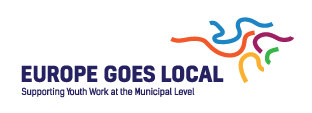 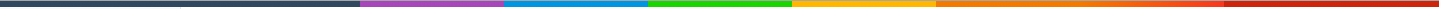 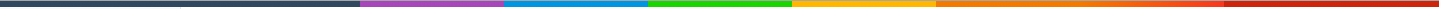 ”En plats där de kan få stimulans och stöd att vidareutveckla de kunskaper, färdigheter, attityder och värden de behöver för att kunna nå sin fulla potential som individer och samhällsmedborgare.”
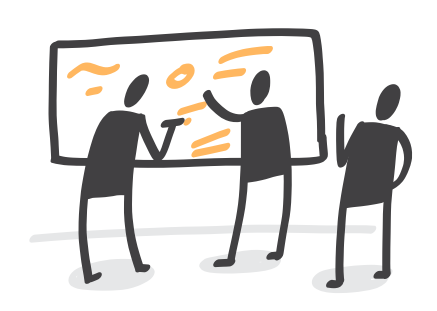 ”Den öppna ungdomsverksamheten är denna plats, och unga människor är, och måste 
alltid vara, dess främsta intressenter.”
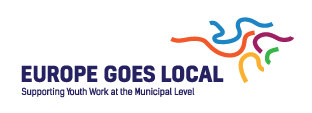 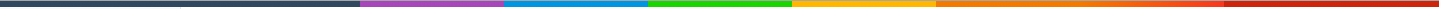 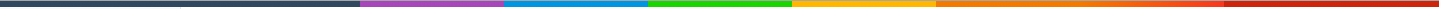 Chartern innehåller fem sektioner.
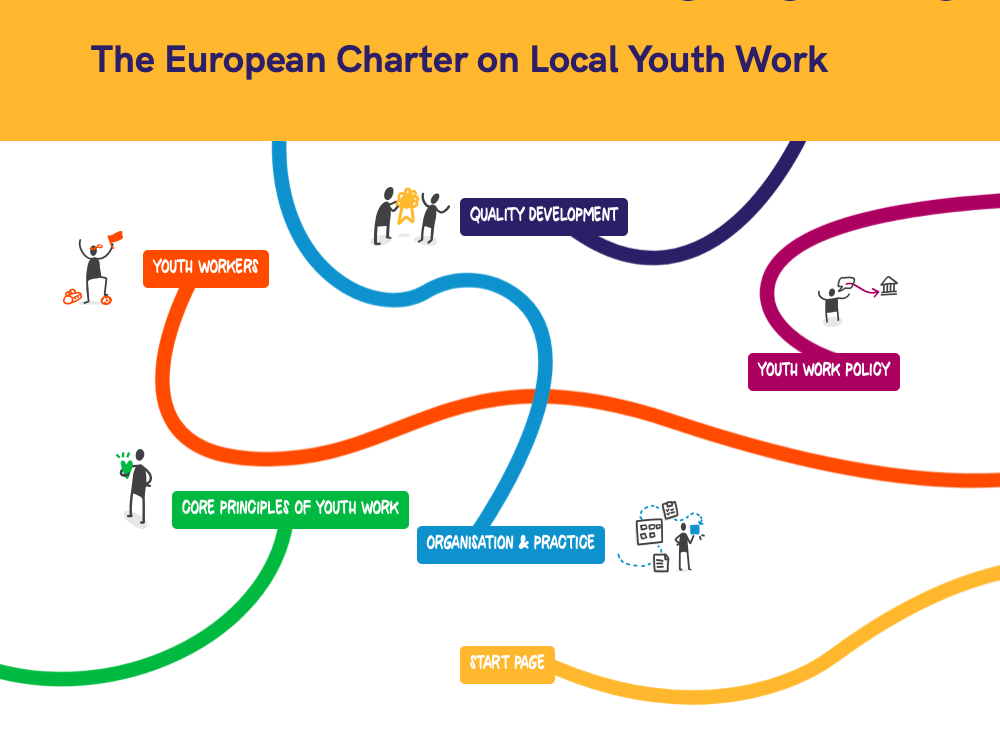 Varje sektion innehåller i sin tur ett antal konkreta punkter kring vad som krävs för att etablera och bibehålla en kvalitativ verksamhet.
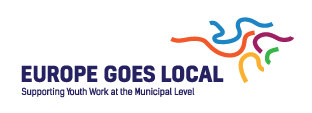 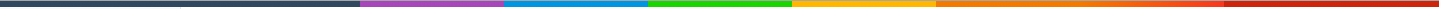 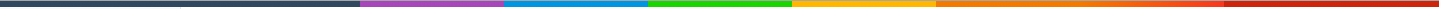 Den första och mest centrala sektionen tar upp verksamhetens Grundläggande Principer – det som gör verksamheten till det den är.
Precis som demokrati bygger på och definieras av principerna om allas lika värde, yttrandefrihet och en person, en röst, så bygger den öppna fritids- och ungdomsverksamheten på vissa principer.
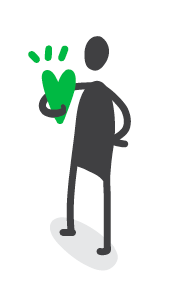 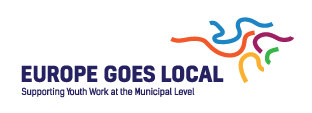 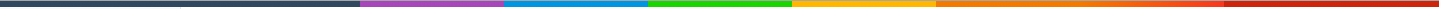 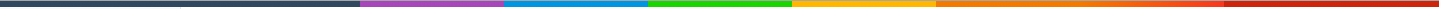 De grundläggande principerna är att verksamheten ska:
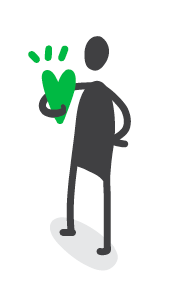 bygga på frivilligt deltagande – på att unga människor är aktiva i den öppna ungdomsverksamheten utifrån egen vilja och motivation;
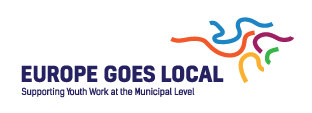 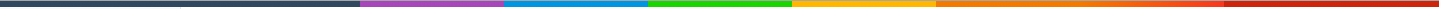 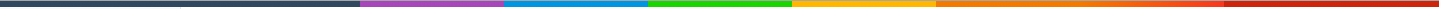 De grundläggande principerna är att verksamheten ska:
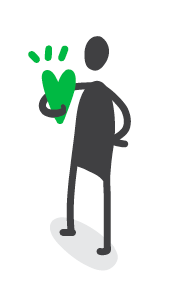 bygga på och svara mot ungas själv-upplevda behov, intressen, idéer och erfarenheter, och på så sätt ge mervärde och/eller glädje i livet;
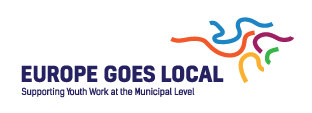 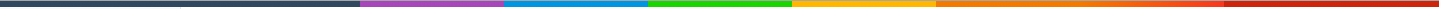 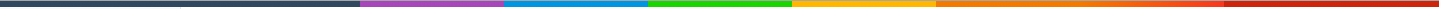 De grundläggande principerna är att verksamheten ska:
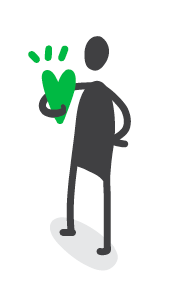 skapas, organiseras, planeras, förberedas, utföras och utvärderas tillsammans med eller av unga;
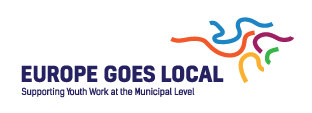 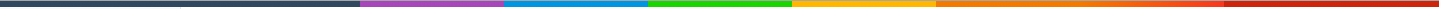 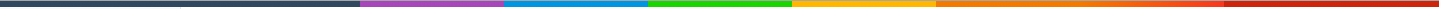 De grundläggande principerna är att verksamheten ska:
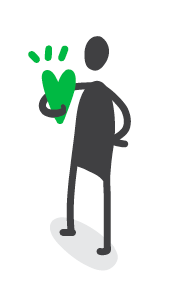 bidra till ungas personliga och sociala utveckling genom icke-formellt och informellt lärande;
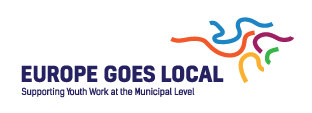 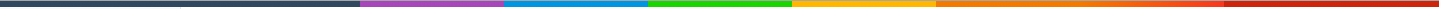 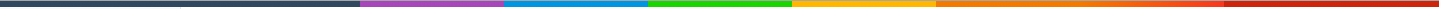 De grundläggande principerna är att verksamheten ska:
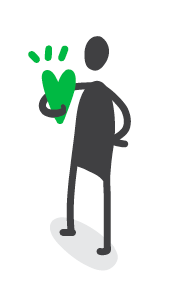 sträva efter att stärka ungas människors självbestämmande, autonomi och tillgång till sina rättigheter;
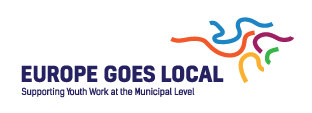 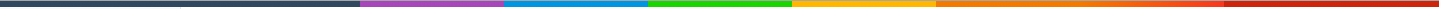 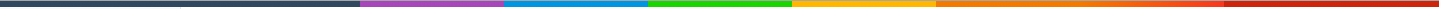 De grundläggande principerna är att verksamheten ska:
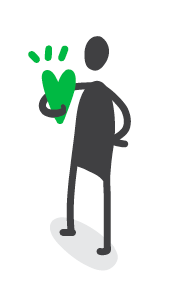 ha ett helhetsperspektiv på unga och möta dem där de är, som kapabla individer och primära resurser i sina egna liv och för samhället som helhet;
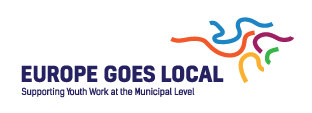 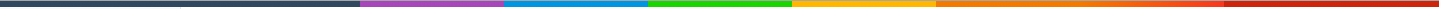 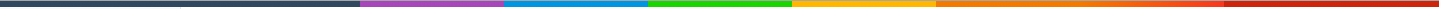 De grundläggande principerna är att verksamheten ska:
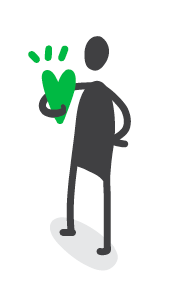 främja kritiskt tänkande och kreativitet såväl som mänskliga rättigheter, demokratiska värden och aktivt medborgarskap;
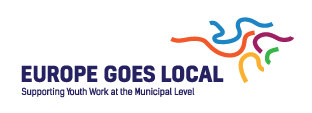 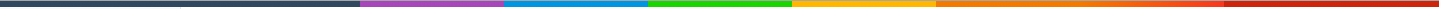 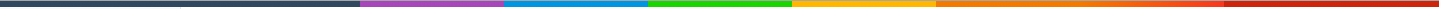 De grundläggande principerna är att verksamheten ska:
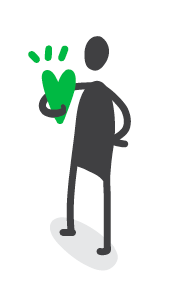 vara aktivt inkluderande och erbjuda lika möjligheter till alla unga.
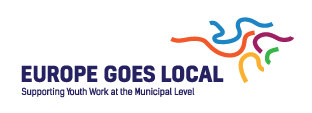 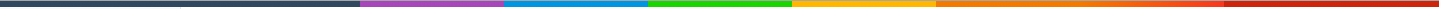 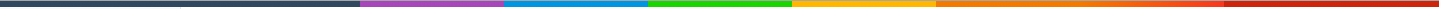 Nästa sektion tar upp Policy – vad som krävs av mål och styrdokument för att dessa skall svara mot de grundläggande principerna och lägga grunden för en verksamhet som svarar mot både ungas och samhällets behov. Dessa punkter handlar därför både om policyn i sig, men också om hur den bör tas fram.
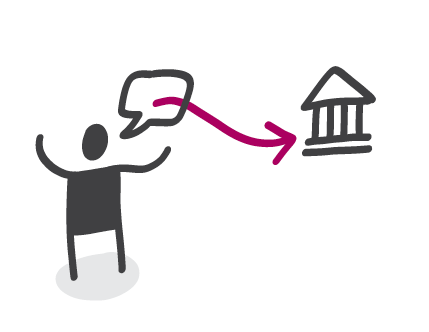 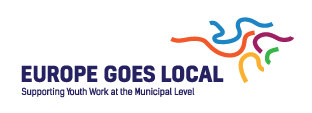 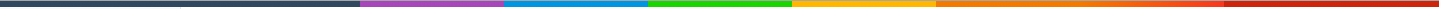 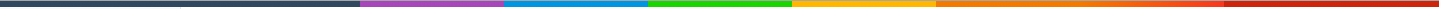 Verksamheten behöver vägledas av en policy som:
är utvecklad:
inom ramen för och i överensstämmelse med ovan-stående grundläggande principer;
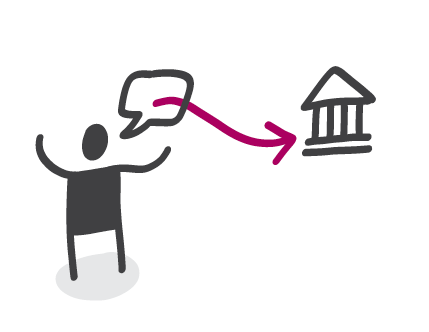 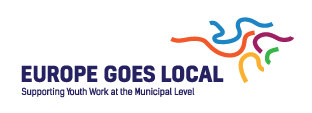 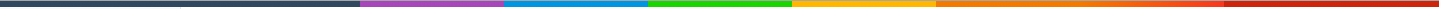 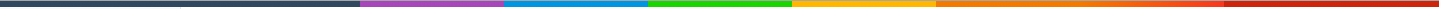 Verksamheten behöver vägledas av en policy som:
är utvecklad:
i samverkan mellan alla relevanta intressenter, inklusive unga, där dessa har klara roller och mandat och är engagerade i alla stadier av processen;
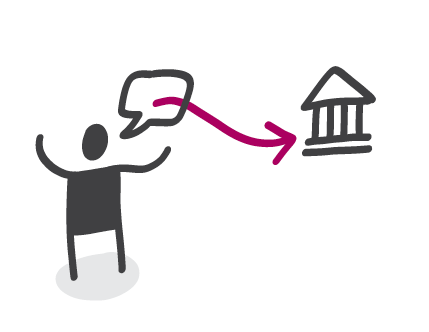 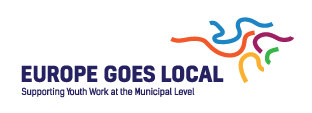 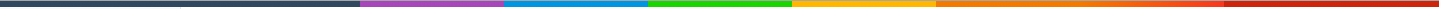 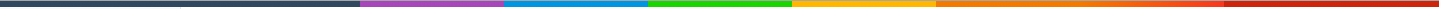 Verksamheten behöver vägledas av en policy som:
är utvecklad:
baserat på relevant och uppdaterad kunskap om ungas behov, rättigheter och intressen, såväl som på ny forskning och de olika former av och metoder för öppen ungdoms-verksamhet som kan användas för att nå syften och mål;
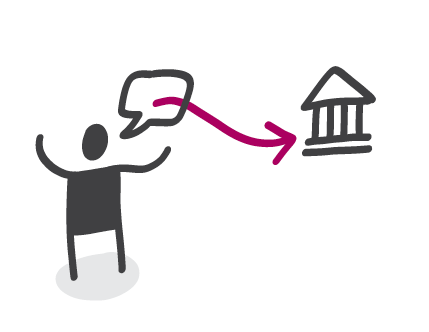 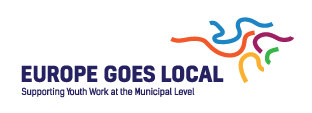 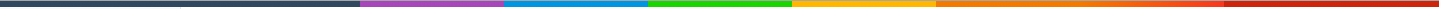 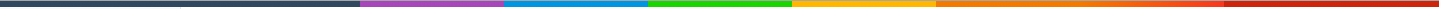 Verksamheten behöver vägledas av en policy som:
bygger på tydliga och mätbara kvalitativa och kvantitativa indikatorer för vad som ska uppnås gällande ungas delaktighet, inflytande och lärande;
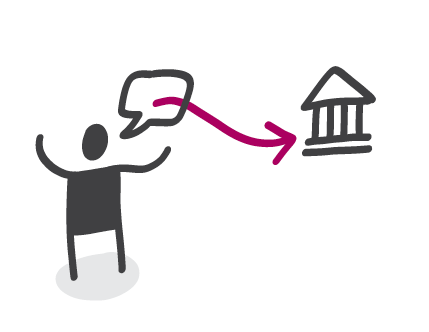 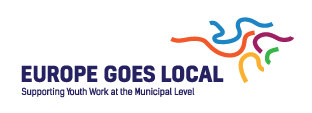 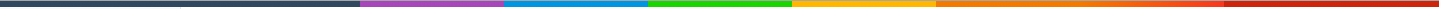 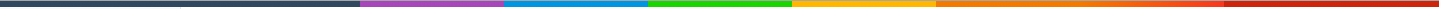 Verksamheten behöver vägledas av en policy som:
tilldelar, i relation till målen, ändamålsenliga resurser;
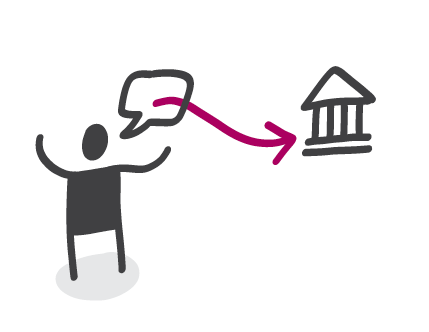 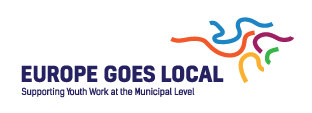 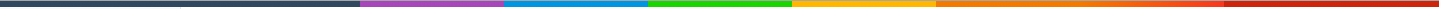 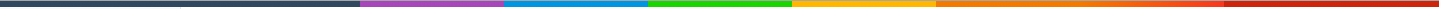 Verksamheten behöver vägledas av en policy som:
innehåller tydliga och politiskt erkända syften och mål på lokal nivå, samtidigt som lokala civilsamhällesorganisationers autonomi respekteras;
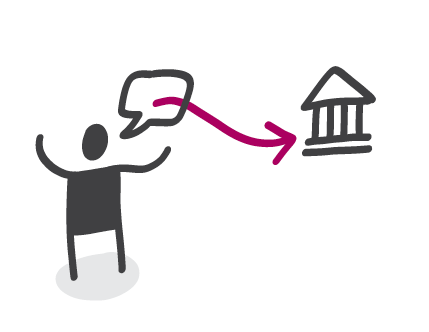 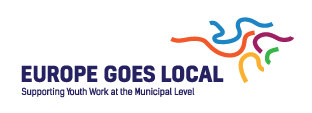 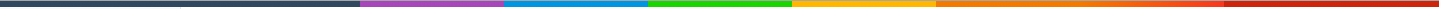 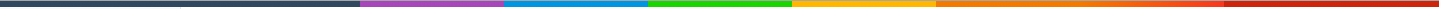 Verksamheten behöver vägledas av en policy som:
är tydligt kopplad och positionerad till en bredare ungdomspolicy på alla nivåer, från lokal till europeisk.
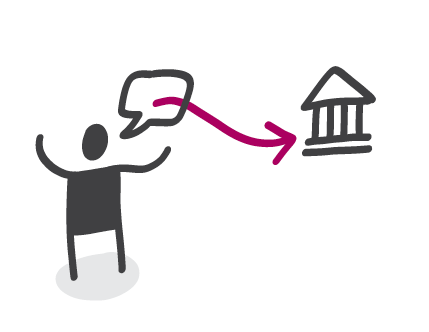 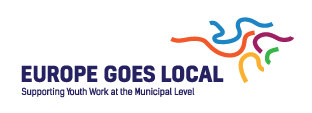 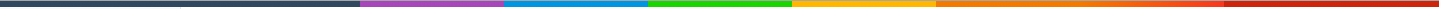 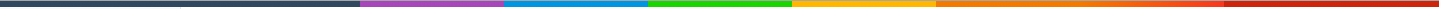 Den tredje sektionen tar upp hur verksamhetens Organisation och Praktik bör utformas för att på bästa och mest ändamålsenliga sätt svara mot grundläggande principer och policy.
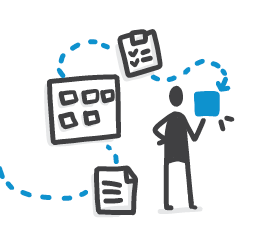 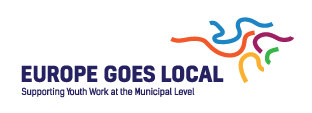 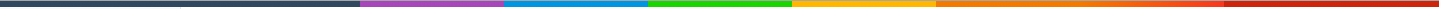 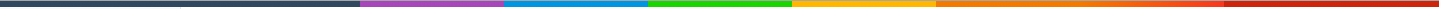 Verksamhetens organisation och praktik ska:
utformas i dialog mellan alla relevanta aktörer;
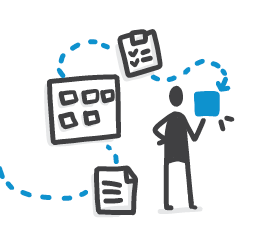 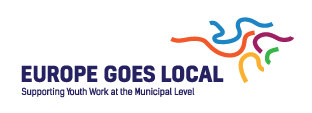 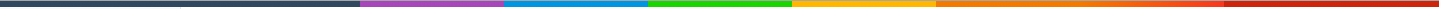 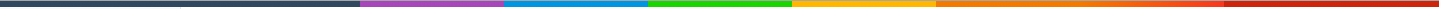 Verksamhetens organisation och praktik ska:
omvandla syften och mål till enhetliga strategier och planer;
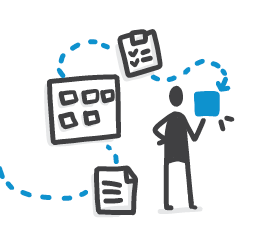 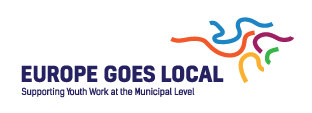 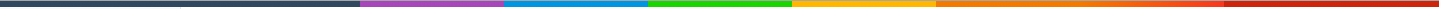 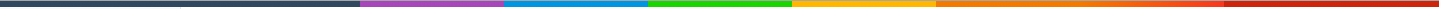 Verksamhetens organisation och praktik ska:
kontinuerligt utbyta information avseende planer och aktiviteter med andra lokala, nationella och europeiska aktörer inom ungdomsområdet samt aktivt engagera sig i tvär- och intrasektoriell samverkan;
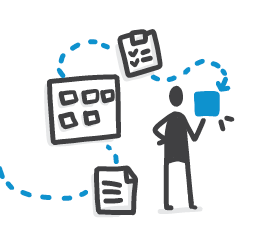 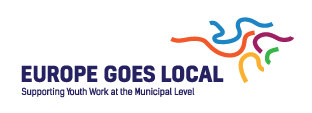 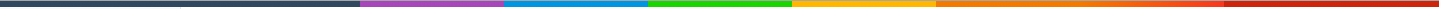 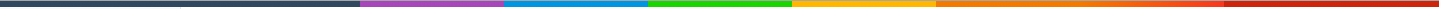 Verksamhetens organisation och praktik ska:
ge unga råd samt tillgång till ett brett spektrum av anpassad information avseende deras rättigheter såväl som avseende deras möjligheter att ta del av olika typer av lokala, nationella och internationella aktiviteter;
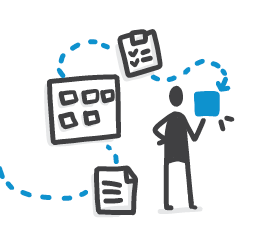 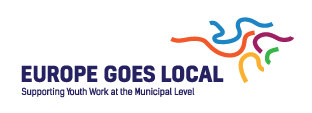 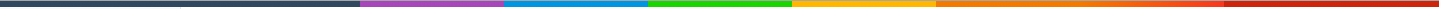 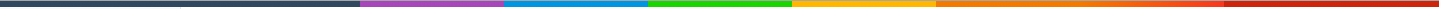 Verksamhetens organisation och praktik ska:
stimulera och stödja unga människor:
att mötas över alla sorters barriärer och gränser i syfte att umgås, utbyta erfarenheter och idéer, organisera sig, lära från varandra och agera;
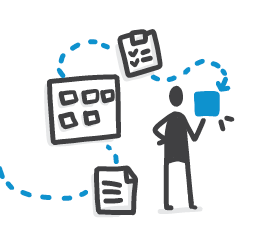 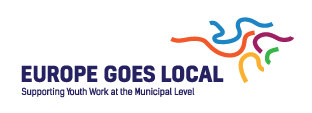 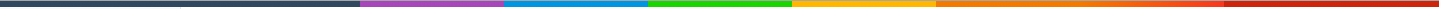 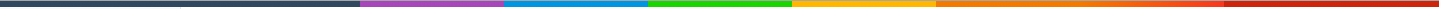 Verksamhetens organisation och praktik ska:
stimulera och stödja unga människor:
att vara aktiva samhällsmedborgare och utöva inflytande i samhället, inklusive att ta del i politiskt beslutsfattande;
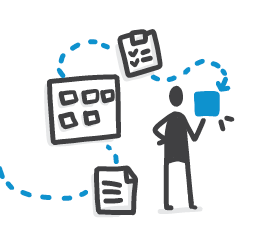 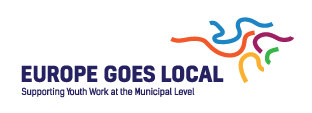 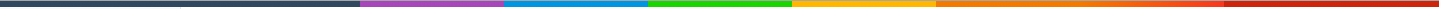 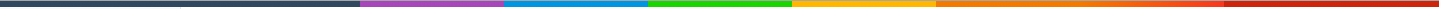 Verksamhetens organisation och praktik ska:
stimulera och stödja unga människor:
att vara öppna mot världen och aktivt engagera sig i regional, nationell, europeisk och internationell mobilitet och samverkan;
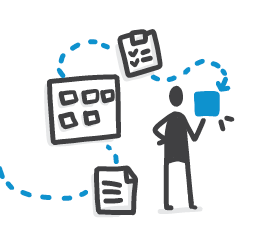 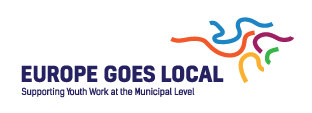 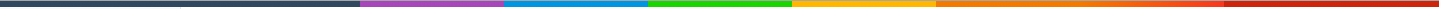 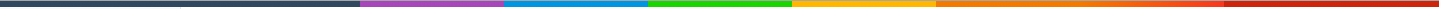 Verksamhetens organisation och praktik ska:
formulera, tillsammans med unga, lärandemål som dessa upplever som relevanta för sin personliga och sociala utveckling;
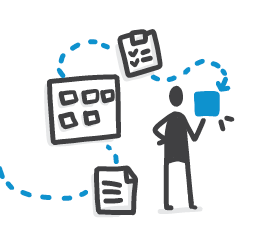 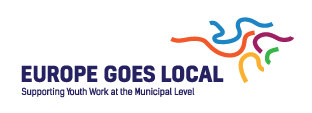 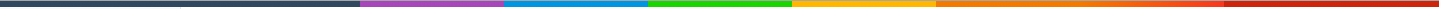 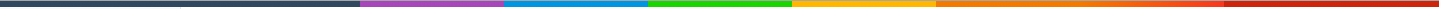 Verksamhetens organisation och praktik ska:
dokumentera och synliggöra utfallet av ungas icke-formella och informella lärande, dvs. de kunskaper, färdigheter, attityder och värderingar de införskaffat genom den öppna fritids- och ungdomsverksamheten samt att stödja valideringen av uppnådda kompetenser;
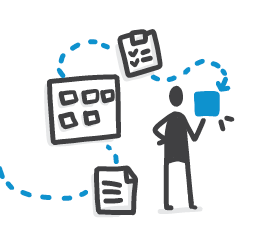 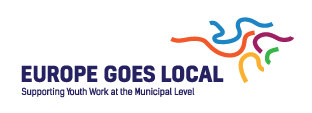 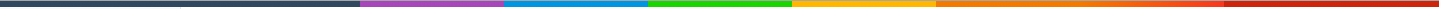 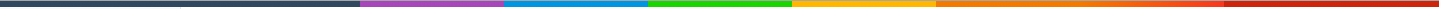 Verksamhetens organisation och praktik ska:
förse ungdomsarbetare med information, utbildning, träning och stöd som är relevant och anpassad till lokala behov samt stimulera och stödja kontinuerlig kompetensutveckling.
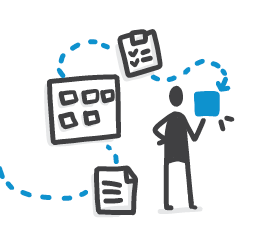 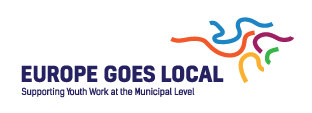 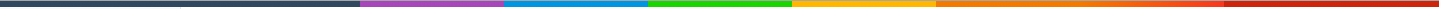 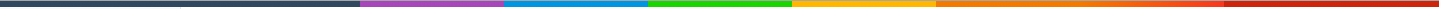 Den fjärde sektionen tar upp vilka krav man bör ställa på Ungdomsarbetaren beträffande kunskaper, färdigheter och förhållningssätt om hen ska kunna genomföra verksamheten på bästa möjliga sätt:
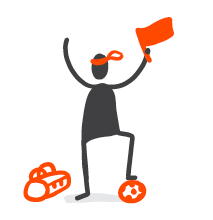 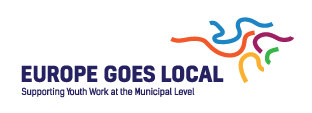 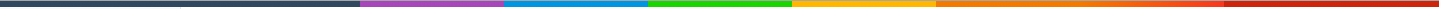 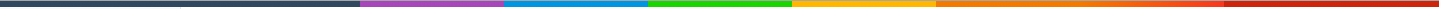 Ungdomsarbetare måste:
agera inom ramen för ett tydligt etiskt ramverk baserat på ovanstående grund-läggande principer, FN:s allmänna förklaring om de mänskliga rättigheterna, FN:s barn konvention och Europeiska konventionen om mänskliga rättigheter;
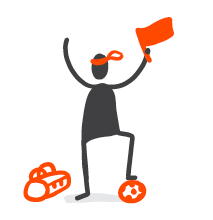 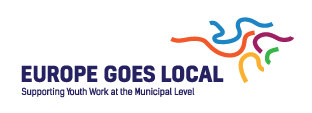 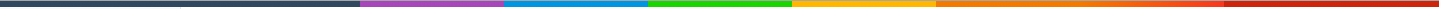 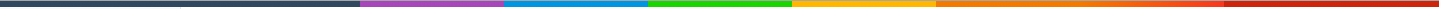 Ungdomsarbetare måste:
drivas av viljan att stödja unga i deras personliga och sociala utveckling;
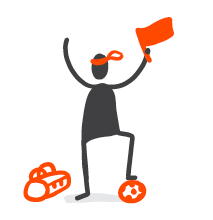 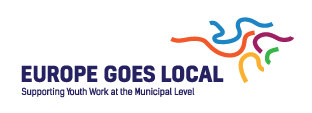 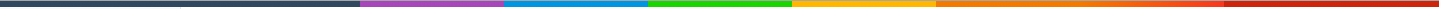 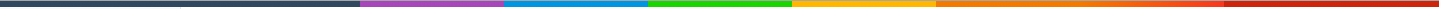 Ungdomsarbetare måste:
skapa en möjliggörande och förtroendefull omgivning som är aktivt inkluderande, stärkande och socialt engagerande, kreativ och säker, rolig och seriös, lekfull och planerad;
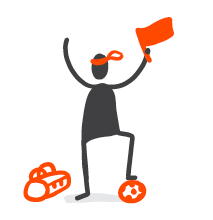 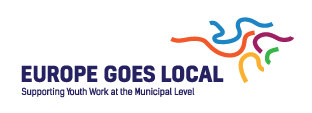 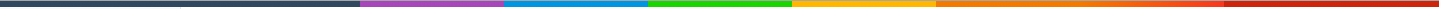 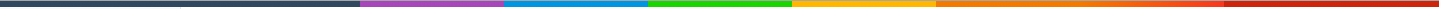 Ungdomsarbetare måste:
se behovet av och söka sätt
att engagera unga i alla steg i den öppna ungdomsverksamhetens arbetsprocess;
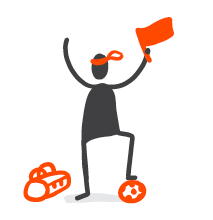 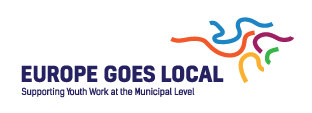 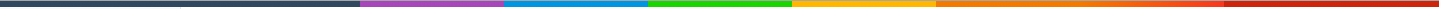 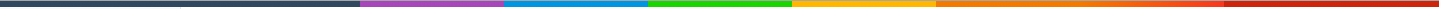 Ungdomsarbetare måste:
se behovet av och söka sätt
att stödja unga människors självorganisering;
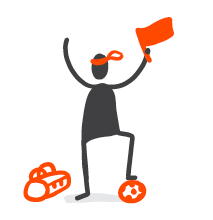 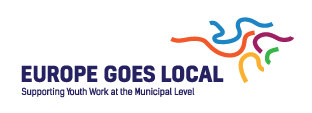 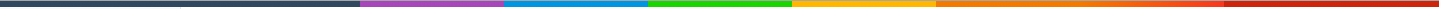 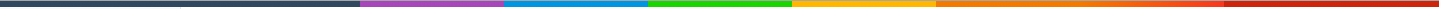 Ungdomsarbetare måste:
ha de kompetenser, dvs. de kunskaper, färdigheter, attityder och värderingar som är nödvändiga för att genomföra öppen fritids- och ungdomsverksamhet i enlighet med de principer och åtgärder som beskrivs i detta dokument;
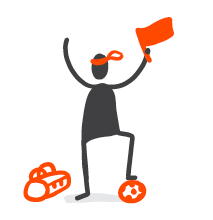 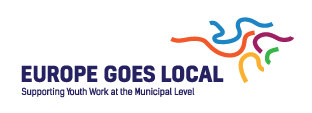 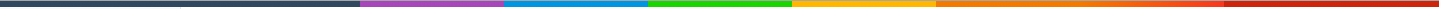 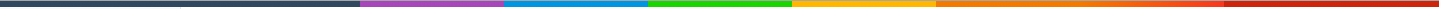 Ungdomsarbetare måste:
se den öppna ungdomsverksamheten som en process för ömsesidigt lärande samt att se behovet av konstant kompetensutveckling;
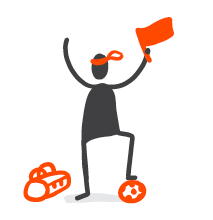 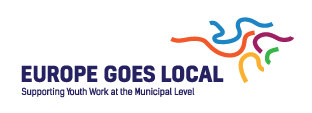 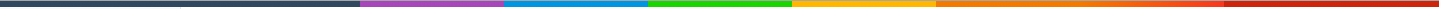 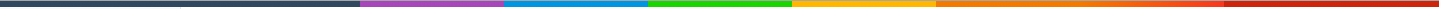 Ungdomsarbetare måste:
vara medvetna om och kunna formulera ungdomsarbetarens roll och uppdrag och inte ägna sig åt mål och aktiviteter som faller utanför ramen för de grundläggande principerna;
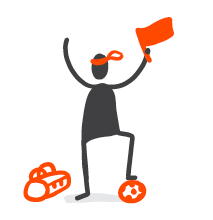 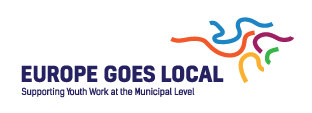 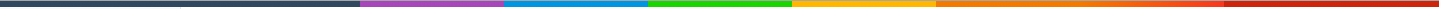 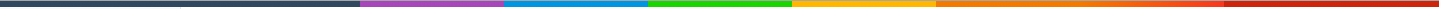 Ungdomsarbetare måste:
kontinuerligt och kritiskt reflektera kring hur det egna agerandet, såväl som lokala mål, metoder och sätt att organisera aktiviteter stämmer överens med de grundläggande principerna.
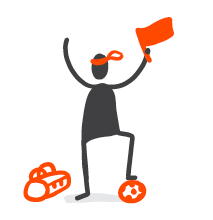 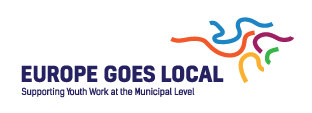 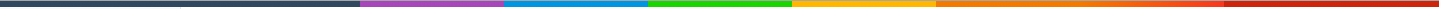 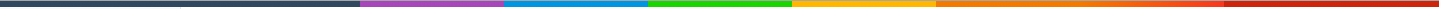 Den femte och sista sektionen tar upp hur man behöver arbeta med Kvalitetsutveckling och kontinuerlig kvalitetssäkring om verksamheten ska kunna hållas up-to-date och svara mot såväl ungas som samhället ständigt skiftande behov:
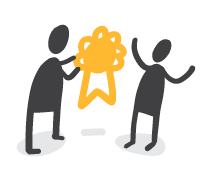 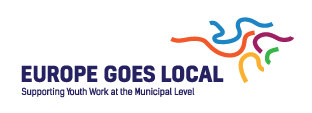 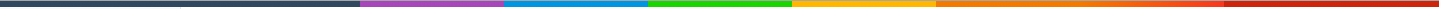 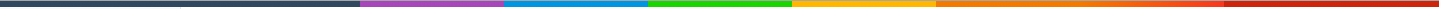 Kvalitetsutveckling av verksamheten behöver:
ett tydligt och heltäckande system för dokumentation och uppföljning av utfall, förutsättningar och arbetsprocesser i relation till mätbara indikatorer och mål;
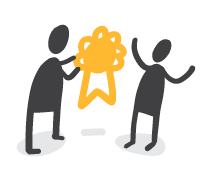 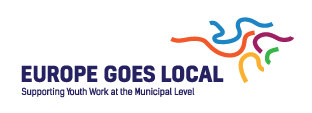 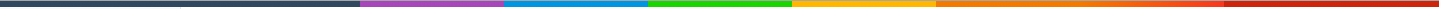 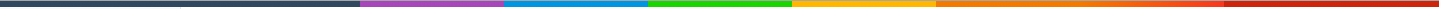 Kvalitetsutveckling av verksamheten behöver:
regelbundna och aktuella kartläggningar av lokala förhållanden och behov;
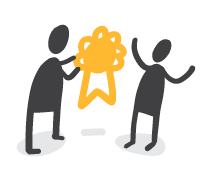 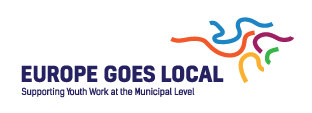 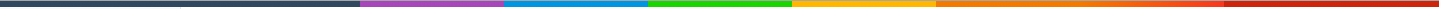 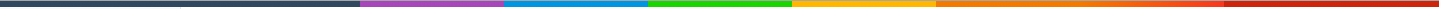 Kvalitetsutveckling av verksamheten behöver:
tydliga rutiner för kontinuerlig analys av och reflektion kring utfall i relation till förutsättningar, arbetsprocesser och aktiviteter, samt behovet av fortsatt utveckling;
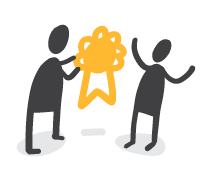 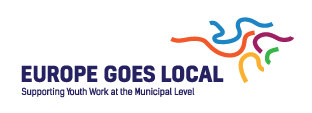 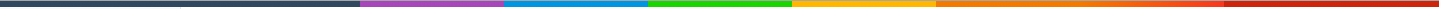 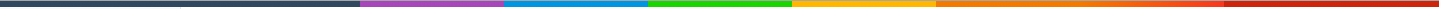 Kvalitetsutveckling av verksamheten behöver:
tydliga rutiner för kontinuerliga upp-dateringar rörande nationell och internationell forskning, trender och metoder inom sektorn ungdom och öppen ungdomsverksamhet;
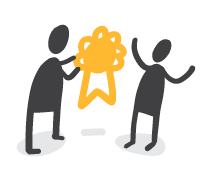 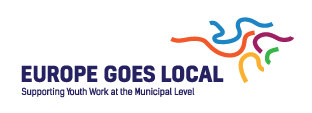 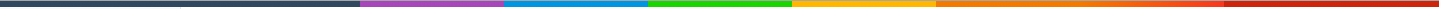 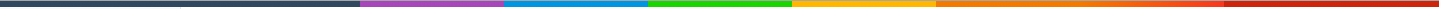 Kvalitetsutveckling av verksamheten behöver:
gemensamma ansträngningar av alla intressenter när det gäller att samarbeta runt kvalitetsutveckling och införande av innovationer;
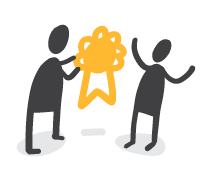 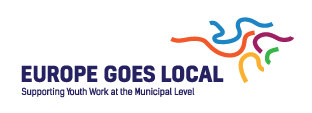 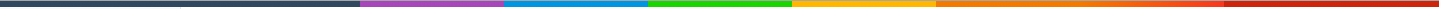 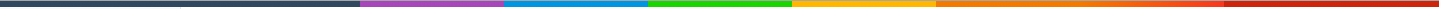 Kvalitetsutveckling av verksamheten behöver:
kontinuerlig kompetensutveckling av ungdomsarbetare baserad på ett tydligt kompetensramverk i kombination med en analys av lokala utfall, behov, styrkor och svagheter.
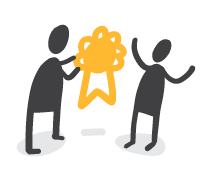 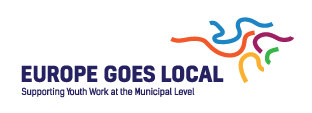 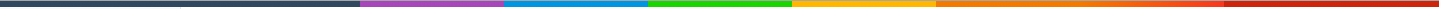 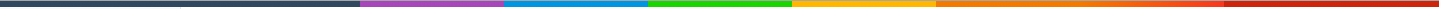 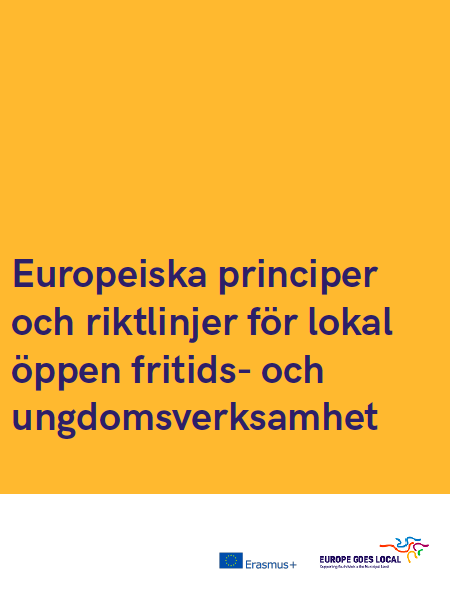 Du kan ladda ner den svenska översättning av chartern på:

www.europegoeslocal.eu
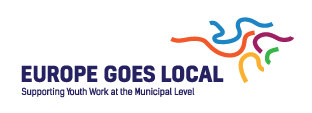 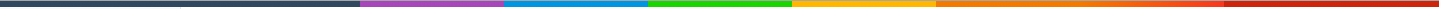 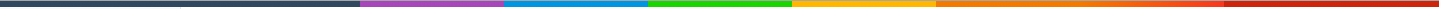 Nationella arbetsgruppen för EGLeglsverige.se
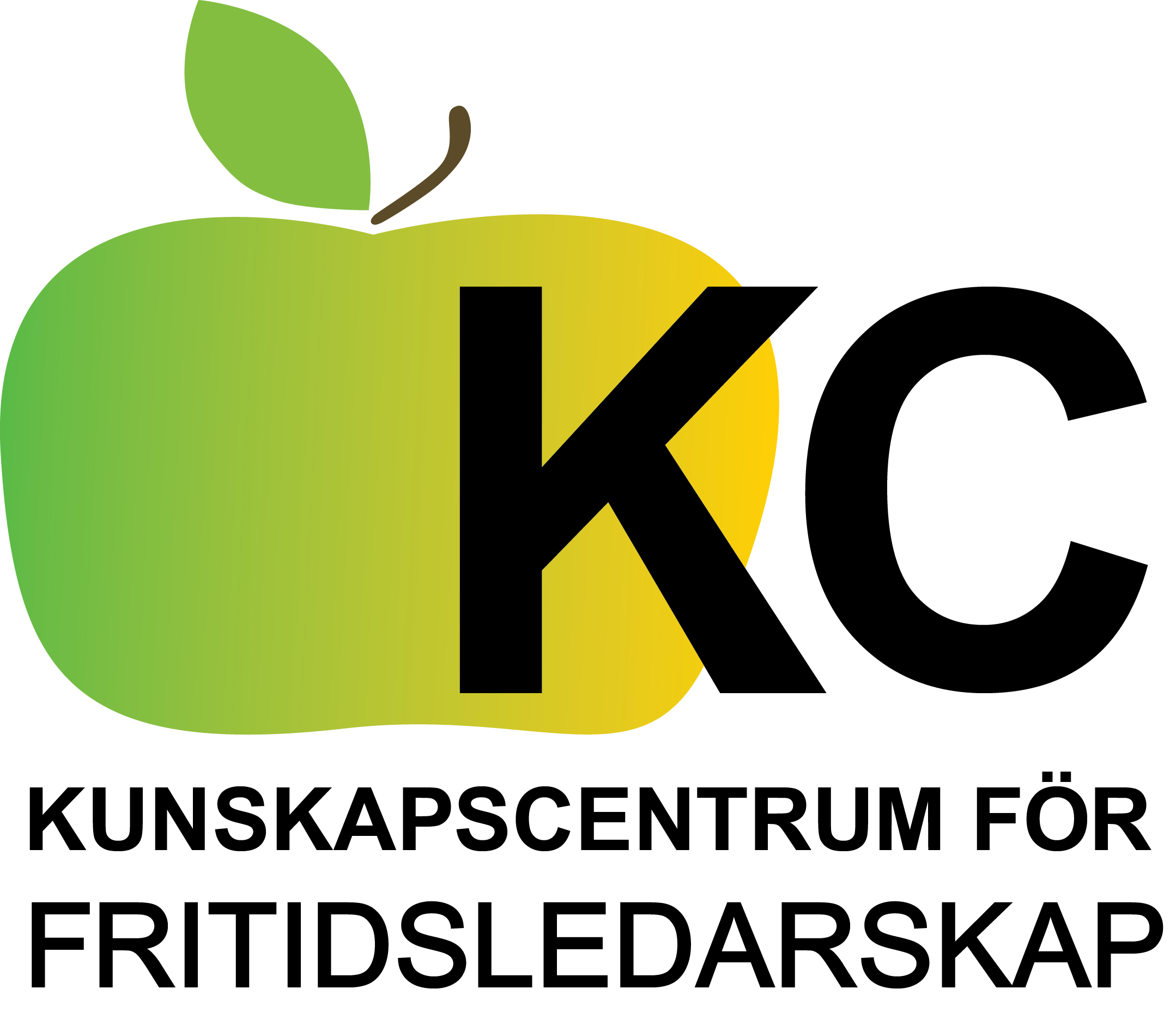 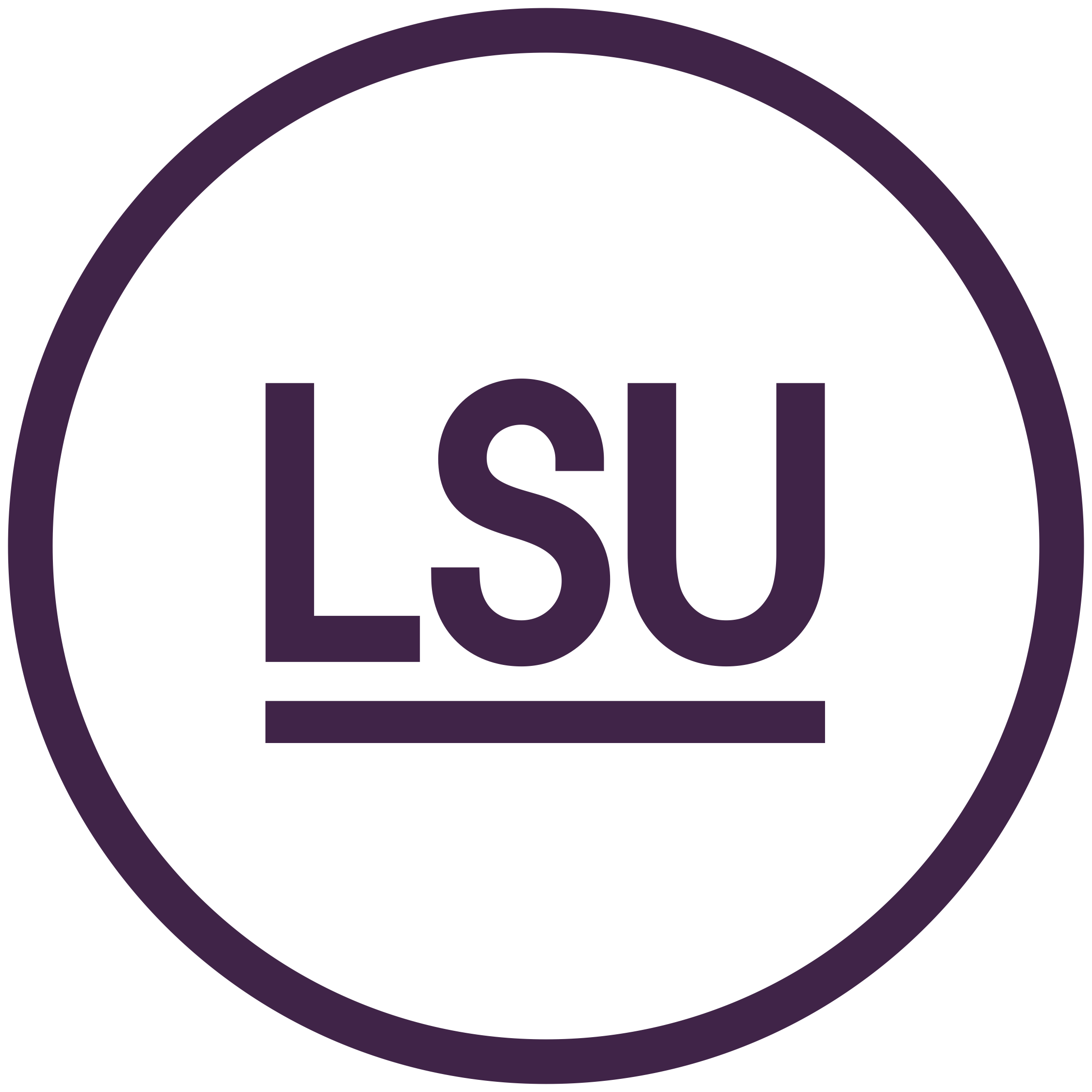 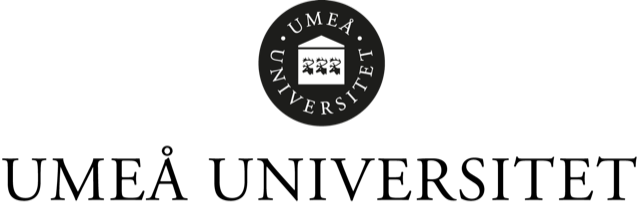 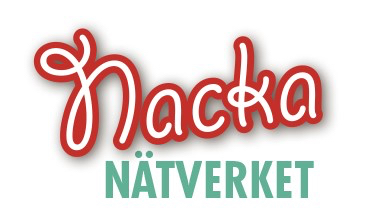 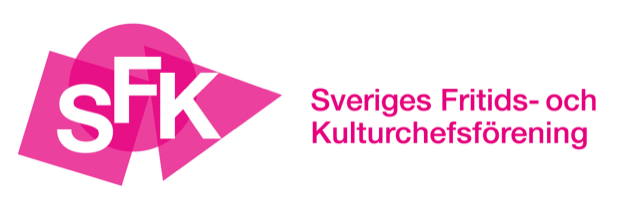 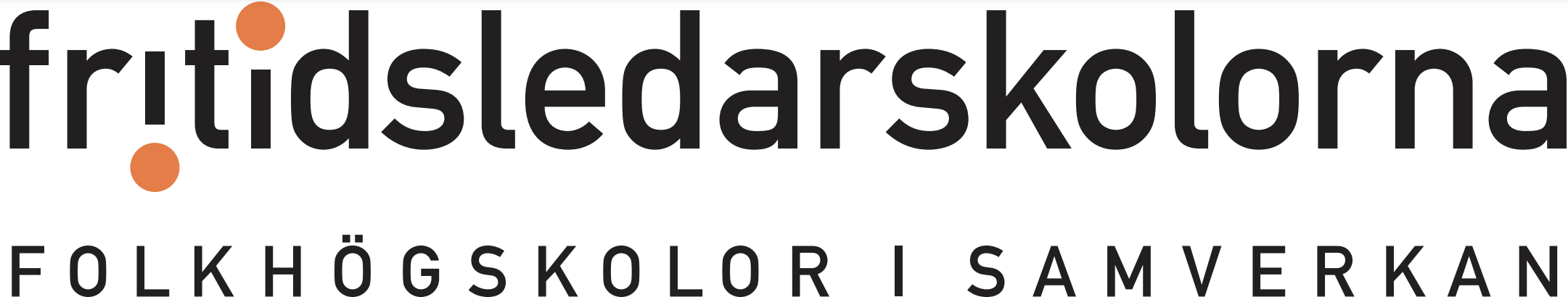 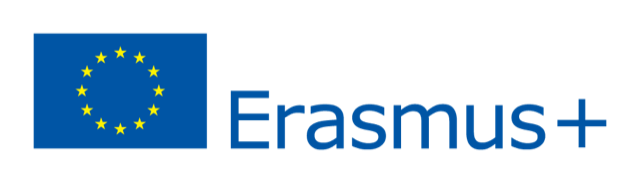 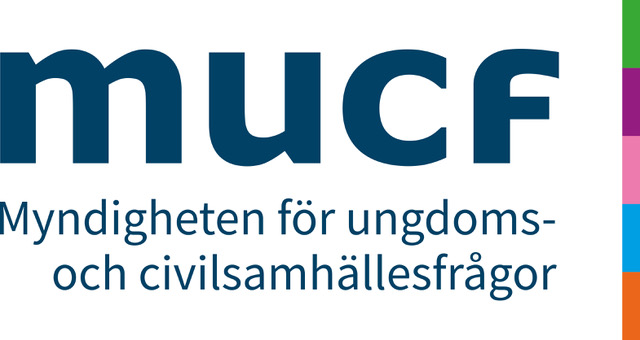 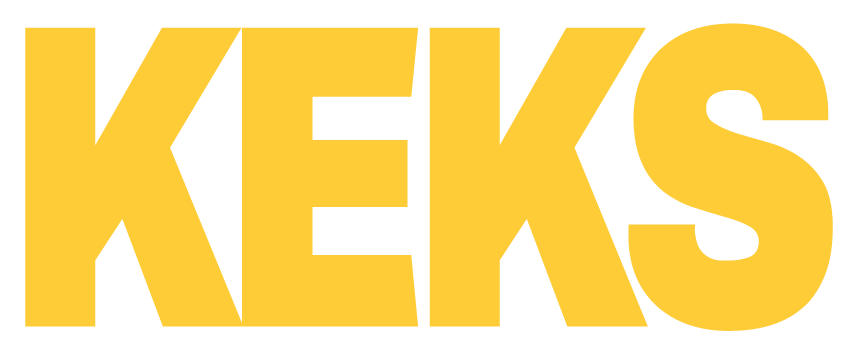 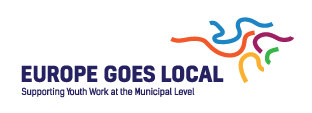 Detta material är finansierat av MUCF och producerat av KEKS
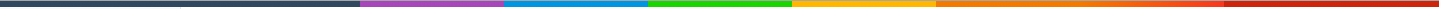 [Speaker Notes: Slutbild i samtliga filmer]